Repetition fra 3.aften
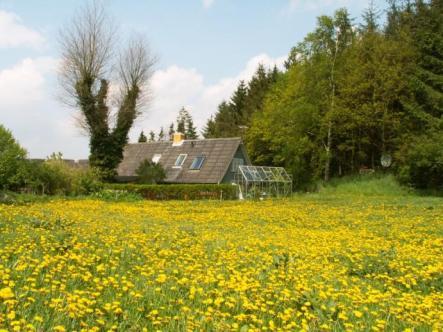 Mælkebøtterne blomstrer og den 1. udvidelse
Påsætning af flere magasiner
En dronning bliver til
Den første udvidelse:
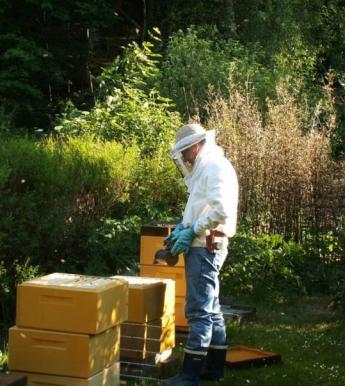 bi-familiens styrke?

 fodertilstand?

 plads?
[Speaker Notes: bi-familiens styrke?

 fodertilstand?

 plads?]
Er der æg og larver?
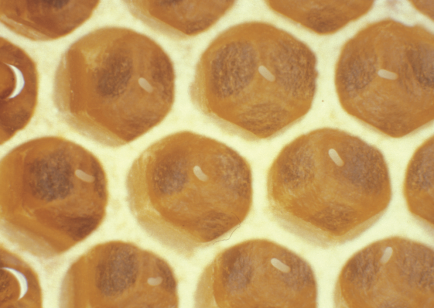 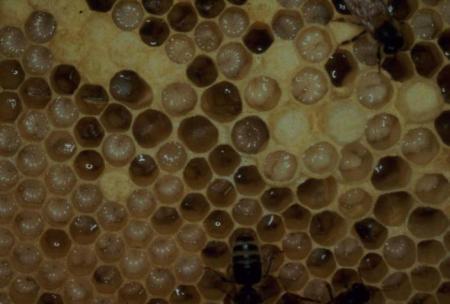 [Speaker Notes: Larver er nemmere at få øje på]
Så er der en Dronning!
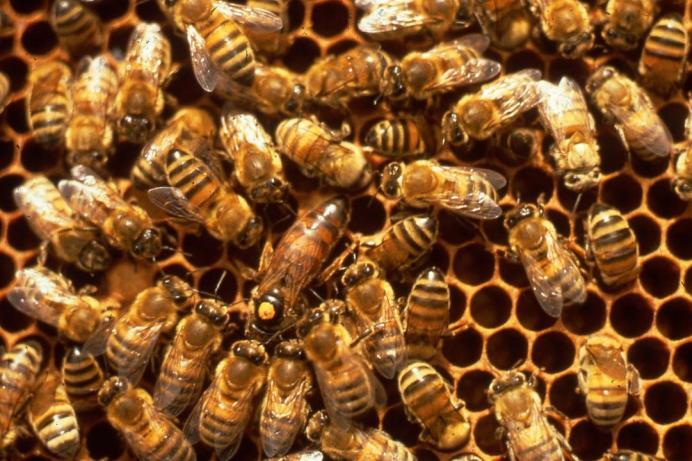 Hvorfor er det vigtigt at der er en æglæggende Dronning?
Arbejdsbi’s Livscyklus
(Efter 21 dages udvikling i cellen)
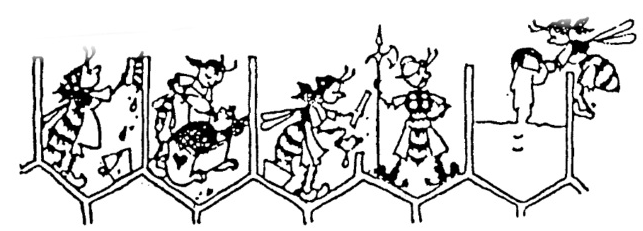 1.- 3. dag rengøring.
10.- 20. dag 
byggebi + modtage nektar og pollen
og lave honning + vagtbier
3.- 5. dag fodersaftkirtlerne vokser
6.-10. dag 
Ammebi + passe dronning
Først fra den 21.dag er de trækbier 
i cirka 1 – 3 uger
Hvad betyder det hvis Dronningen er væk?
(p.g.a. sværmning eller dødsfald)
05.juni

Sværmer
12.juli






Yngel kryber
01.August
(cirka)








Trækbier
11.juni

Dronning
’kryber’
Flyver ud til parring
21.juni




Dronning  i æglægning
Der er æg og larver
= Dronning
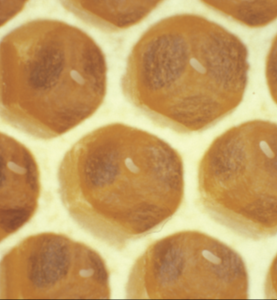 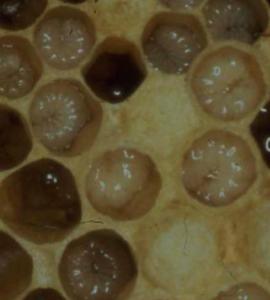 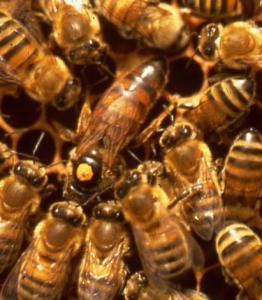 Men er der nok plads?
Det er nu Dronningen begynder virkelig at lægge mange æg!
(Måske helt op til 2500 – 3000 pr dag)
Det er nu der skal udvides!!! 
Ellers risikerer man at hun går i stå med æglægning
eller sværmer væk
Yngeltavler
Dronetavle
Fodertavler
Hvordan man giver mere plads
Der sættes et ekstra magasin ovenpå vinterlejet:
 varmen stiger opad og det gør dronningen også
 tavlerne i det nederste magasin udskiftes løbende
Vinterleje
Nyt magasin
Vinterleje
Nyt magasin
Vinterleje
[Speaker Notes: Der flyttes et par yngeltavler over i det nye magasin
Kunsttavlerne derfra sættes i det nederste magasin]
Nyt magasin
Vinterleje
[Speaker Notes: Ligeså med dronetavlen]
Nyt magasin
Vinterleje
[Speaker Notes: Så et par fodertavler]
Nyt magasin
Vinterleje
[Speaker Notes: Så samler man tavlerne i ’underetagen’

(klik) og flytter det nyt magasin ovenpå vinterlejet]
Nyt magasin
Yngeltavler
Dronetavle
Fodertavler
Kunsttavler
Vinterleje
[Speaker Notes: Så er varmen samlet omkring yngellejet så går alt godt!

KLIK skift til ’Er der nok foder’?]
Der er æg og larver = Dronning
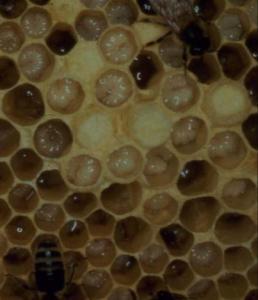 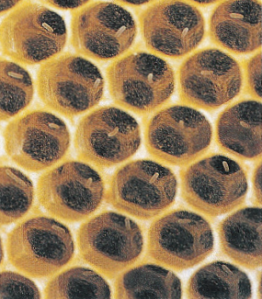 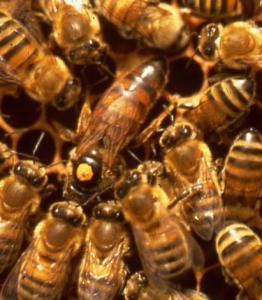 Er der nok foder?
 Måske skal man flytte en fodertavle frem
Måske give et par liter 60% sukkeropløsning
(2 dele vand/3 dele sukker) 
Eller et par liter Invertsukker (flydende Apifonda)
Men pas på røveri!!! 
Flyvehullet indsnævres til et par cm.
[Speaker Notes: Er der nok foder?
 Måske skal man flytte en fodertavle frem
Måske give et par liter 60% sukkeropløsning
(2 dele vand/3 dele sukker) 
Eller et par liter Invertsukker (flydende Apifonda)
Men pas på røveri!!! 
Flyvehullet indsnævres til et par cm.

MEN hvad nu hvis der ikke er de gode tegn 
på en stærk familie i udvikling???]
Hvis familien er svag og har mistet sin Dronning ...
En sund lille familie som er blevet Dronningeløs kan forenes med en anden stærk familie der har en dronning ved brug af: 
		’Avispapirsmetoden’

Hvis man er i tvivl?
	Vent til næste gang hvor det er blevet lidt varmere.
	På det tidspunkt kan man kigge lidt forsigtigt i yngellejet for at se om der er æg/larver = der er en dronning.
Den stærke familie med en dronning
[Speaker Notes: En sund lille familie som er blevet Dronningeløs kan forenes 
med en anden stærk familie der har en dronning ved brug af: 
		’Avispapirsmetoden’]
Hvis familien er svag men stadig har en Dronning ...
En stærk og en svag familie – begge med en dronning kan hjælpe hinanden hvis man bruger et såkaldt 
		Dronning-gitter


Den svage familie får varme
Bierne fra den stærke familie kan hjælpe med fodring
avispapir
Den stærke familie med en dronning
[Speaker Notes: En stærk og en svag familie – begge med en dronning kan hjælpe hinanden 
hvis man bruger et såkaldt Dronning-gitter]
Hvordan man giver mere plads…(2)
Et ekstra magasin + Dronning-gitter
[Speaker Notes: Et ekstra magasin + Dronning-gitter]
Et ekstra magasin fyldt med kunsttavler skal sættes på ovenover Dronning-gitteret:
Dronning-gitter
det er nemmere at finde Dronningen når der kun er 2 magasiner at lede igennem!

 magasiner over Dronninggitteret er kun til Honning!

Fordelen er at man ikke skal splitte yngellejet ad når honningen høstes og der fjernes magasiner og/eller tavler
[Speaker Notes: Dronning-gitter
det er nemmere at finde Dronningen når der er kun 2 magasiner at lede igennem!

 magasiner over Dronninggitteret er kun til Honning!

Fordelen er at man ikke skal splitte yngellejet ad når honningen høstes og der fjernes magasiner og/eller tavler …

KLIK til ny magasin]
2 yngeltavler flyttes:
Skal være så vidt muligt fuldt udbygget med forseglet yngel.
[Speaker Notes: Bemærk at dronetavlen flyttes ikke!]
De 2 kunsttavler placeres yderst i magasinet…
[Speaker Notes: Bemærk at dronetavlen flyttes ikke!]
Dronninggitter sættes på …

 Magasinet sættes oveni …
[Speaker Notes: Bemærk at dronetavlen flyttes ikke!]
Derved holdes varmen omkring yngeltavlerne og bierne går lettere op i det nye magasin og bygger videre …
Og så samles der ind i rene honningtavler …
[Speaker Notes: Derved holdes varmen omkring yngeltavlerne og bierne går lettere op i den nye magasin og bygger videre …

Og så samles der ind i rene honningtavler …

Når ynglen er krøbet ud bliver der også fyldt  honning i disse tavler…

KLIK til 
Nu kommer varmen!
det vælter ind med nektar/pollen]
Når ynglen er krøbet ud bliver der også fyldt  honning i disse tavler…
[Speaker Notes: Derved holdes varmen omkring yngeltavlerne og bierne går lettere op i den nye magasin og bygger videre …

Og så samles der ind til rene honningtavler …

Når ynglen er krybet ud bliver der også fyldt  honning i disse tavler…

KLIK til 
Nu kommer varmen!
det vælter ind med nektar/pollen]
Nu kommer varmen!
det vælter ind med nektar/pollen
[Speaker Notes: Men Dronningen har igen problemer med at få plads til at lægge sine æg.    Hvad gør hun så?

Holder op med at lægge flere æg 
	- hun går i stå…
Finder sig ikke i det - vil gerne sværme væk snarest …
Så laver bierne Dronningceller…
          d) Når cellen er forseglet forlader den gamle dronning stadet med halvdelen af bierne]
Nu kommer varmen!
det vælter ind med nektar/pollen 
Men Dronningen har igen problemer med at få plads til at lægge sine æg.    Hvad gør hun så?

Holder op med at lægge flere æg 
	- hun går i stå…
Finder sig ikke i det - vil gerne sværme væk snarest …
Så laver bierne Dronningceller…
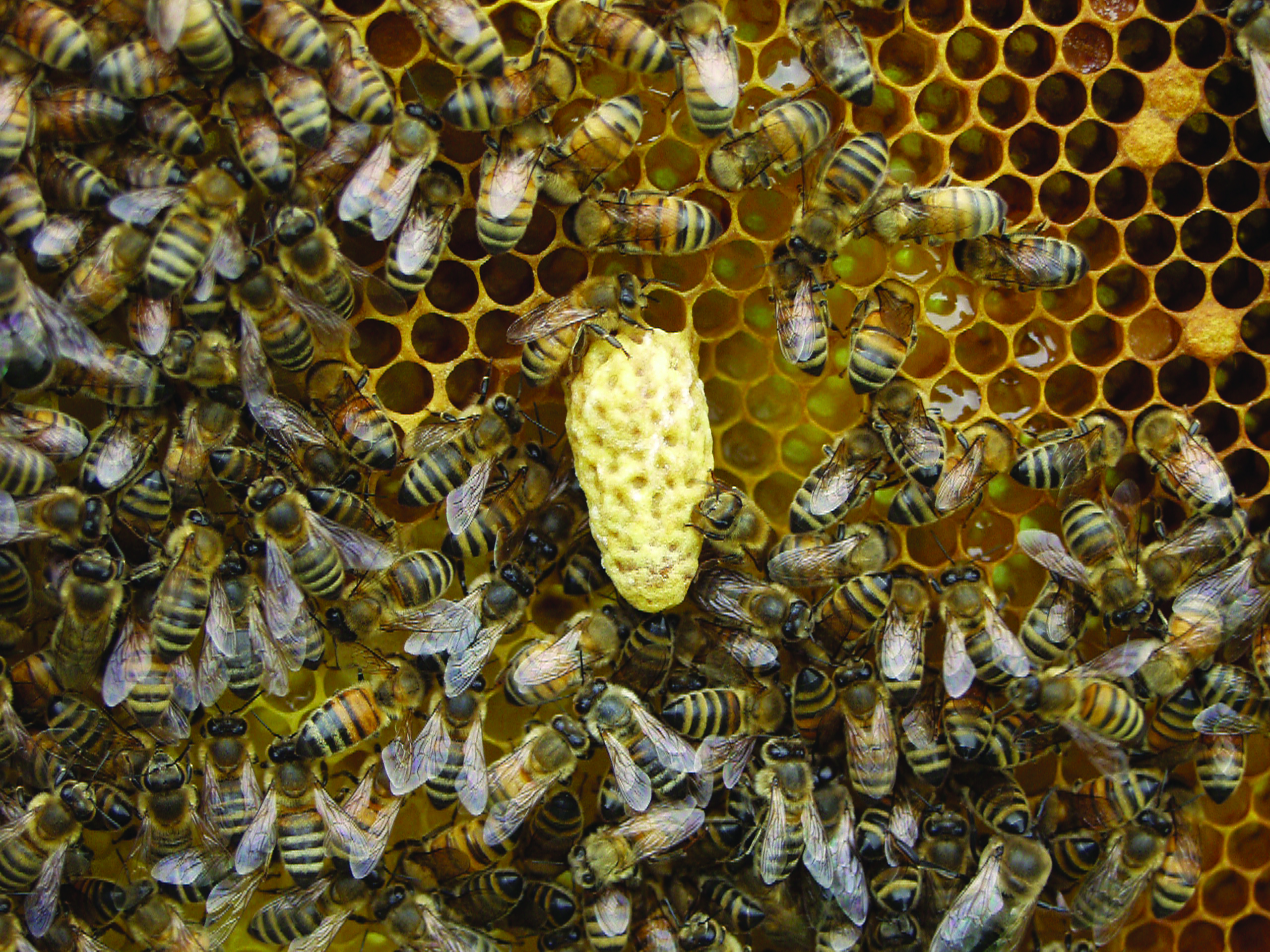 d) Når cellen er forseglet forlader den gamle dronning stadet med halvdelen af bierne
[Speaker Notes: Men Dronningen har igen problemer med at få plads til at lægge sine æg.    Hvad gør hun så?

Holder op med at lægge flere æg 
	- hun går i stå…
Finder sig ikke i det - vil gerne sværme væk snarest …
Så laver bierne Dronningceller…
          d) 	Når cellen er forseglet forlader den gamle dronning stadet med halvdelen af bierne]
Hvad betyder det hvis Dronningen er væk?
(p.g.a. sværmning eller dødsfald)
05.juni

Sværmer
12.juli






Yngel kryber
01.August
(cirka)








Trækbier
11.juni

Dronning
’kryber’
Flyver ud til parring
21.juni




Dronning  i æglægning
Så må vi sætte et magasin mere på!
Så må vi sætte et magasin mere på!
Det er nu varmt nok til at man kan ’dele’ yngellejet …

giver plads til Dronningens forsatte æglægning …

 derved hindres sværmning

 den øverste kasse honning bliver snart klar til høst
[Speaker Notes: Det er nu varmt nok til at man kan ’dele’ yngellejet …

giver plads til Dronningens forsatte æglægning …

 derved hindres sværmning

 den øverste kasse honning bliver snart klar til høst]
Hvordan man giver mere plads
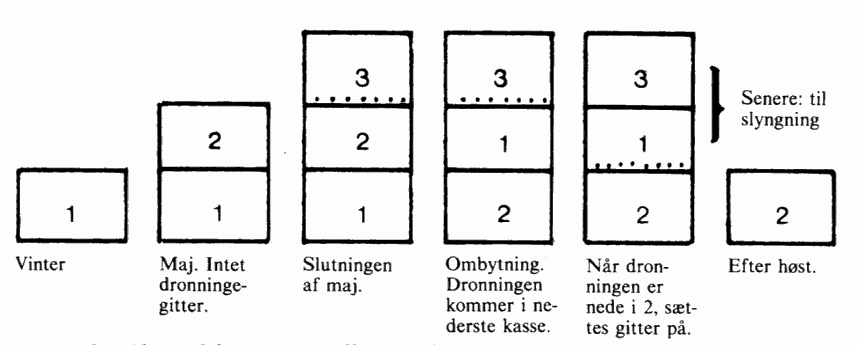 Norsk mål:
Årets gang i magasinerne
 Giver god plads til yngelleje for en stærk familie
 Brug af dronninggitter giver ’rene’ honning magasiner
 Nemt at holde styr på sværmtendenser
 Nemt at etablere ’vinterleje’
En dronning bliver til
Det der bestemmer om et befrugtet æg bliver til en arbejder eller til en dronning er fodring.

De 2 første dag får larven ren fodersaft 
	- hvis den skal blive til en arbejderbi bliver herefter også fodret med ”bibrød” 
	- en blanding af pollen & honning
En dronning bliver til
Det der bestemmer om et befrugtet æg bliver til en arbejder eller til en dronning er fodring.

Hvis larven derimod skal blive til en dronning vil den få en særlig foderblanding der hedder 	”Dronninggelé” 
	- meget rigt på kulhydrater (sukkerstoffer).
En dronning bliver til
Det der bestemmer om et befrugtet æg bliver til en arbejder eller til en dronning er fodring.

Dronninglarven nærmest svømmer i det meget næringsrige foder og væksten er så kraftigt at cellen bliver bygget så den hænger nedad fra tavlen
En dronning bliver til
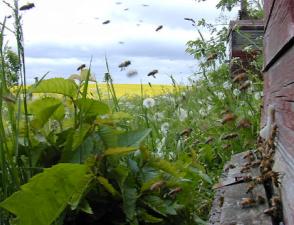 Når dronningen er 6-7 dage gamle  flyver hun ud til parring ved Dronesamlingspladsen. Solen skinner og der er 20 grader varmt.



Dronningen parrer sig med 10 – 20 droner som fylder hendes sædblære med nok sæd til, at hun kan lægge og befrugte æg resten af sit liv. 
	Hun behøver ikke at parres mere og forbliver i bistadet resten af sine dage.
	(hvis ikke hun sværmer bort til et nyt sted)
[Speaker Notes: Så kan der vises kapitel 12 fra DVD’en Biavl for Begynderne]